AUDI SERVICE
ELEMENTOS DE TRANSPORTEPRECIOS DE FERIA
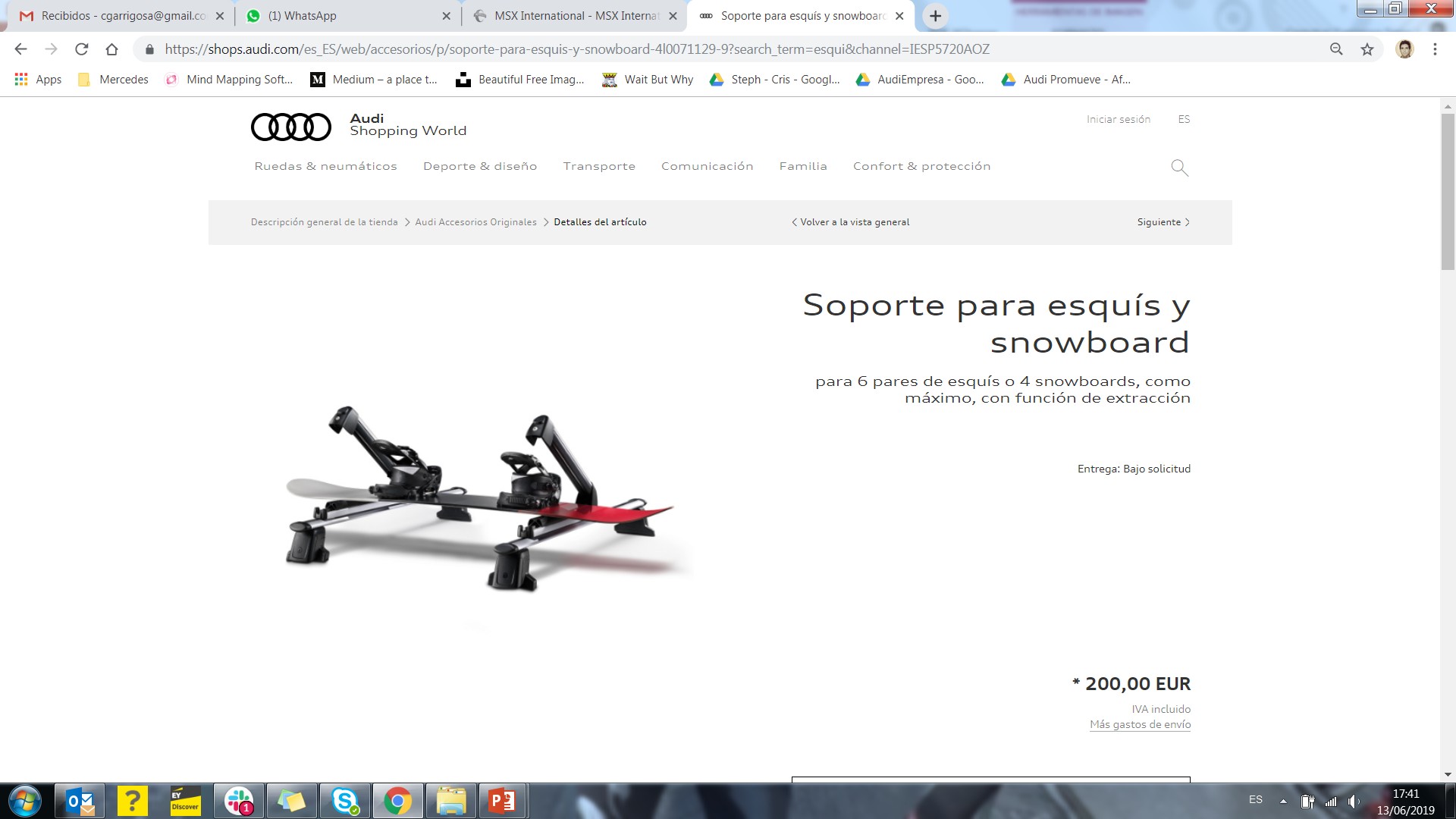 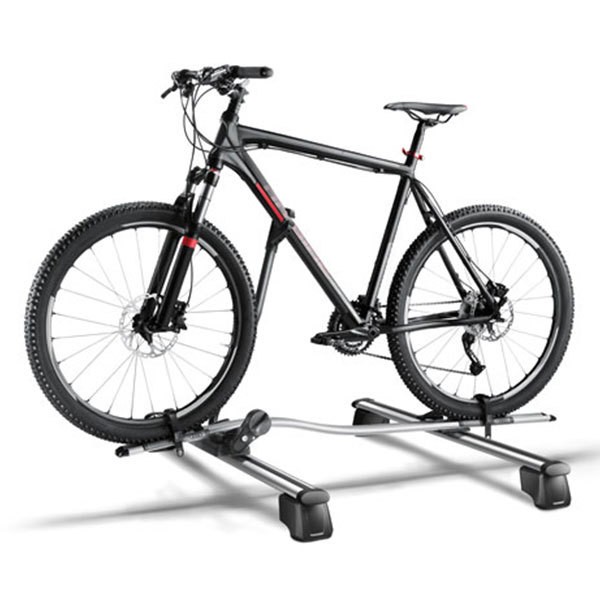 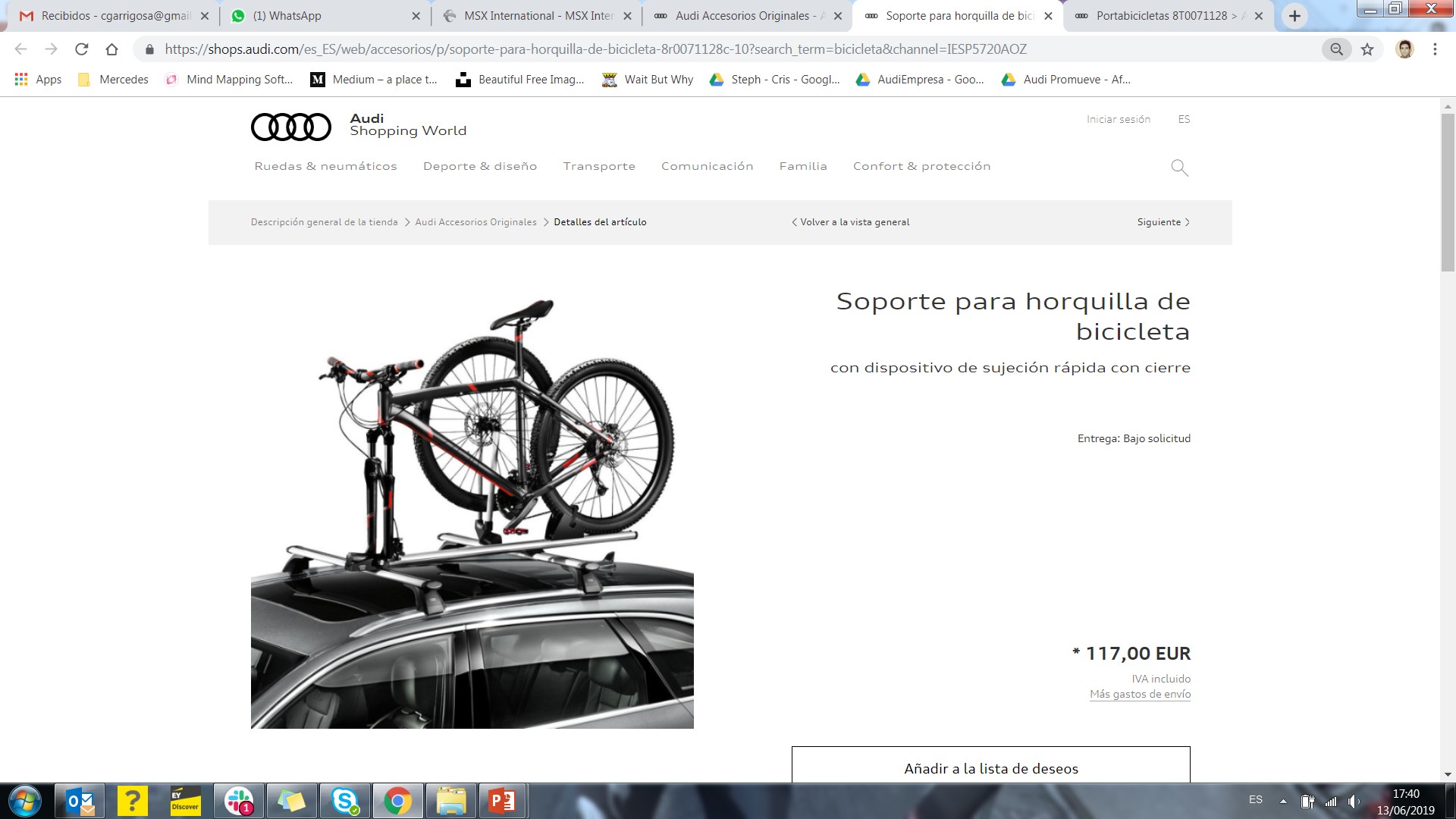 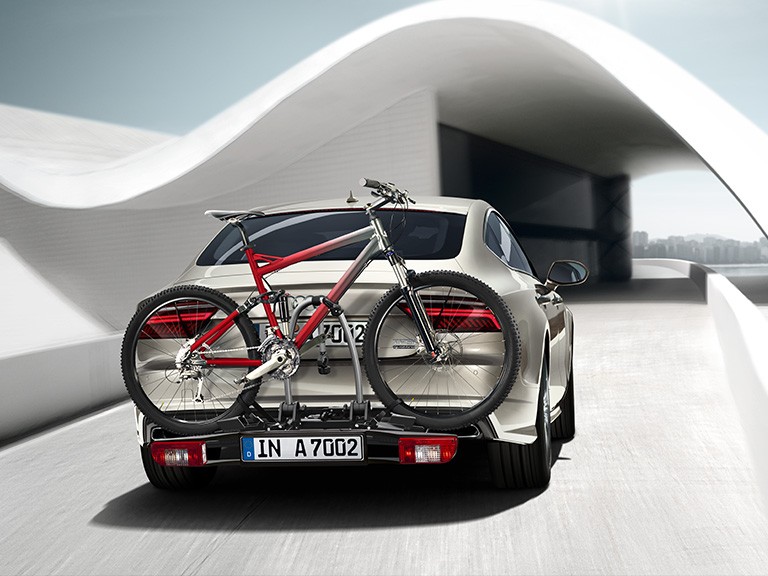 Portabicicletas de techo
Portabicicletas de horquilla
Portabicicletas de remolque
AUDI SERVICE
Baúles portaequipajes y bolsas de viajePRECIO DE FERIA
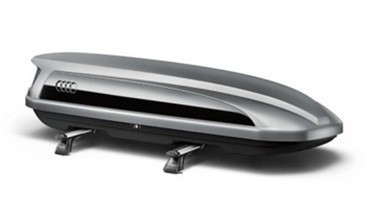 Diseño más aerodinámico
Imagen de alta calidad
Sistema antirrobo
Superficie fácil de limpiar
Se puede abrir por ambos lados para facilitar la carga y descarga
Sistema de fijación rápida
Acceso al maletero con mayor facilidad por posición adelantada
Utilización en combinación con barras de techo y bolsas de viaje
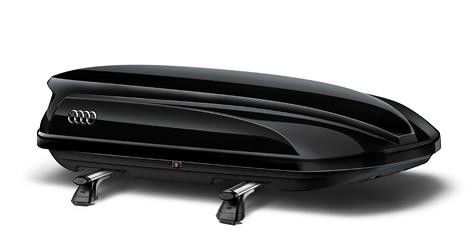 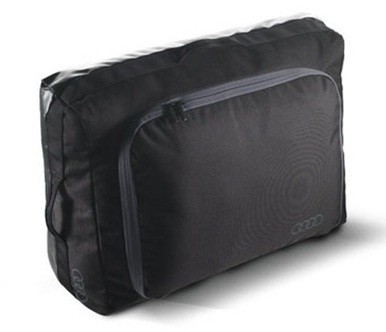 AUDI SERVICE
Asientos para niños PRECIOS DE FERIA
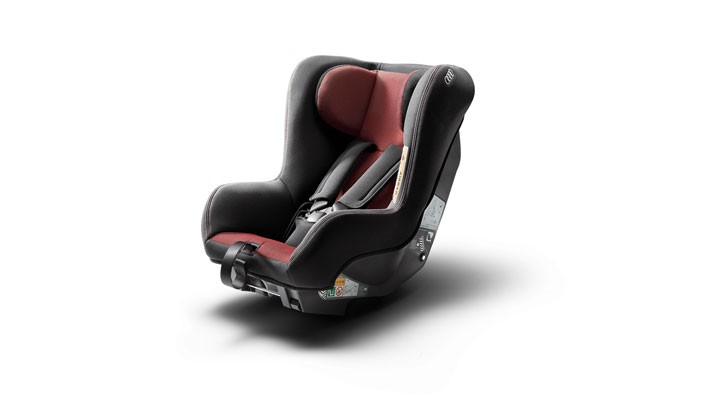 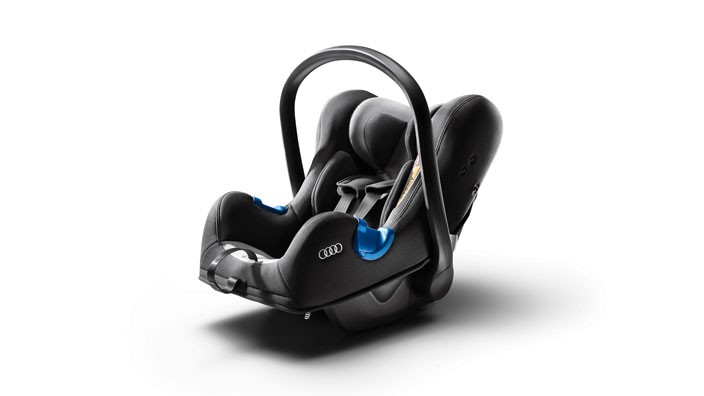 Portabebés  Audi I-SIZE
249€ portabebés + 265€ base I-SIZE


Estatura entre 45 y 80 cm
Desde recién nacidos hasta 15 meses aprox.
Montaje sólo en sentido opuesto a la marcha
Se recomienda usar la base I-SIZE de Audi
Cinturón de tirantes integrado
Reposacabezas adaptable
Cojines de aire de refuerzo en zona cabeza y tórax
Diseñado para viajar en avión
Tela extraíble y lavable
Certificación Standard 100 de Oeko Tex. y cumple normativa europea ECE-R129/00 (I-SIZE)
Asiento infantil Audi I-SIZE
350€ asiento + 265€ base I-SIZE

Estatura entre 61 y 100 cm
Desde 9 meses hasta 3 años y medio aprox.
Montaje en sentido opuesto a la marcha (hasta 18 meses aprox.) o en dirección de la marcha (de 18 meses en adelante)
Únicamente puede utilizarse con la base I-SIZE de Audi en vehículos con puntos de anclaje ISOFIX
Cinturón de tirantes integrado
Reposacabezas adaptable
Cojines de aire de refuerzo en zona cabeza y tórax
Ajuste de la inclinación adicional
Certificación Standard 100 de Oeko Tex. y cumple normativa europea ECE-R129/00 (I-SIZE)
AUDI SERVICE
Asientos para niños. Cuidamos de los tuyos
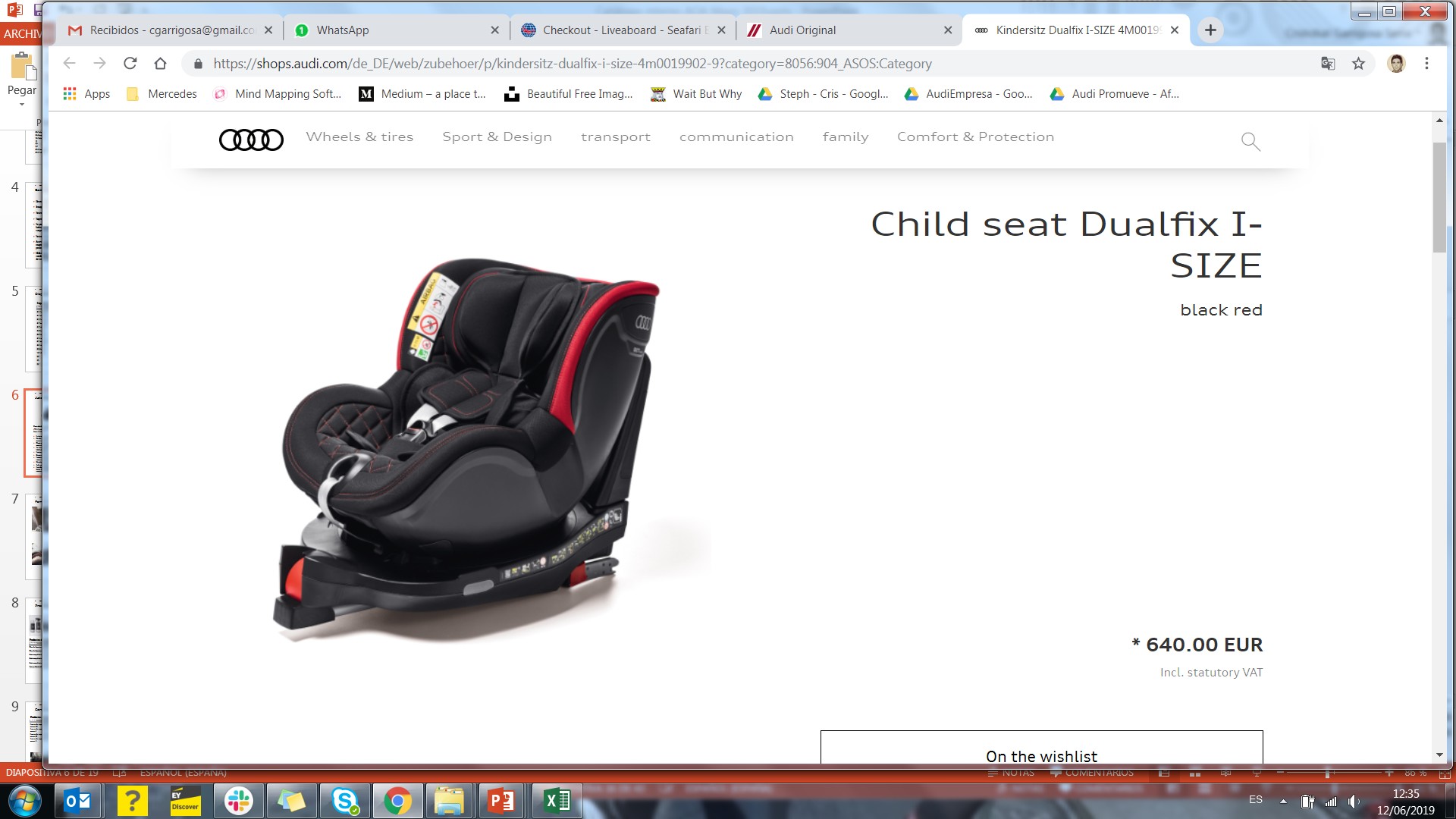 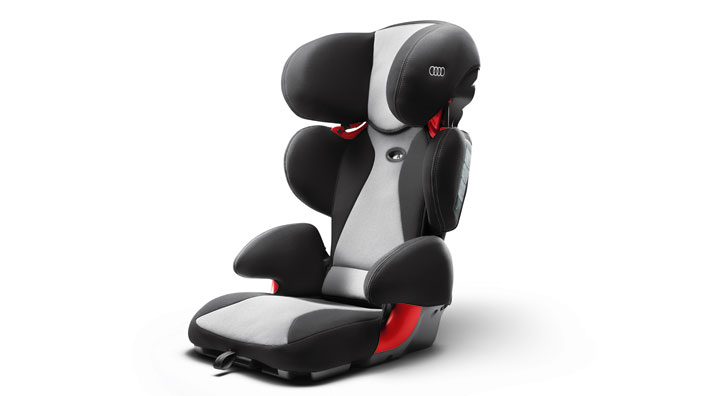 Portabebés  Audi Dualfix I-Size Pivotante
575€ (incluye asiento y base)
Desde recién nacidos hasta una estatura de 105cm
Para bebés de hasta 60cms, se debe usar el forro neonatal
5 puntos de anclaje
Base integrada en el asiento, no necesita ninguna base I-Size adicional
Rotación de 360º que permite montar la silla en ambos sentidos de marcha
Óptima colocación del niño en la orientación de la puerta
Aprobación conforme a la regulación ECE R129 / 00 I-Size
Color: negro y rojo
Únicamente puede utilizarse en vehículos con puntos de anclaje ISOFIX
Sustituye a las 2 sillas anteriores
Asiento infantil Audi youngster advanced
370€
Entre 4 y 12 años y entre 15 y 36 kilos
Montaje en dirección de la marcha
Sistema inteligente de guiado del cinturón
Respaldo ajustable en altura y anchura
Permite separar respaldo de banqueta (a partir de 22 kilos)
Forro de poliéster 
Cumple normativa europea ECE-R 44/04 y ensayos adicionales de colisión frontal y lateral
Disponible en 2 opciones: gris/negro o rojo/negro
AUDI SERVICE
Productos de cuidado. Tu vehículo como el primer día
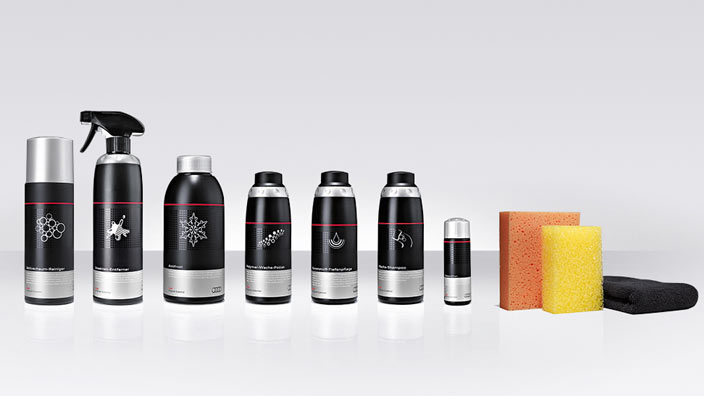 AUDI SERVICE
Bandejas de Maletero
PRECIO DE FERIA: 95€
 TODOS LOS MODELOS
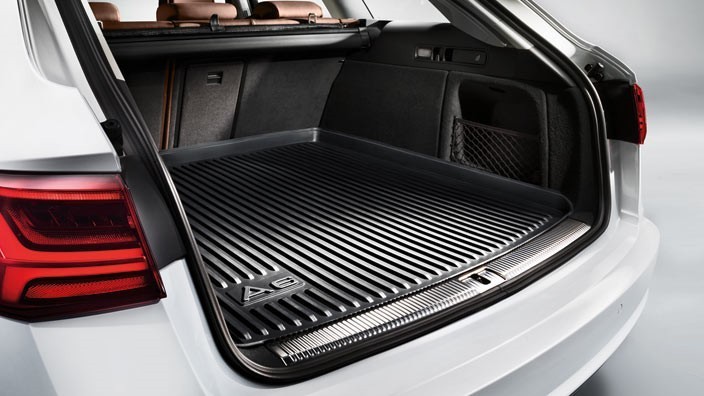 AUDI SERVICE
ALFOMBRAS
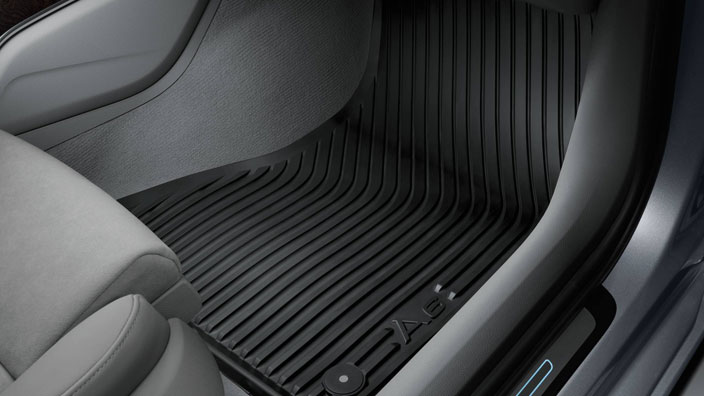 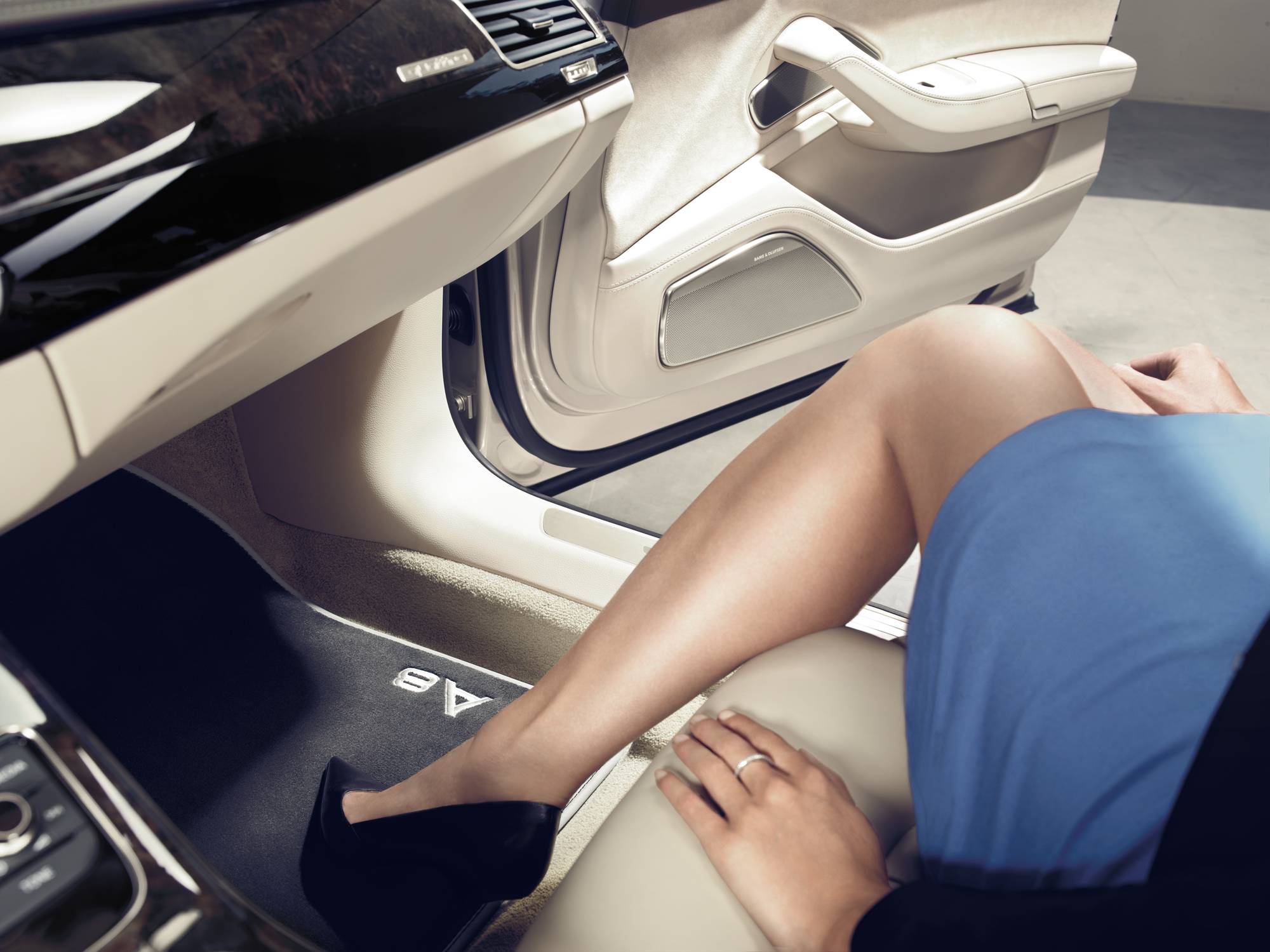 Con logo resaltado y ribete gris. Se pueden pedir separados las delanteras de las traseras
AUDI SERVICE
PRECIOS DE FERIA